地球内部物理学 第五回Physics of the Earth’s Interior
北海道大学理学院 Hokkaido Univ.
地球惑星ダイナミクス講座 Earth and Planetary Dynamics
日置 幸介 Kosuke Heki
へ  き   こうすけ　heki@sci.hokudai.ac.jp
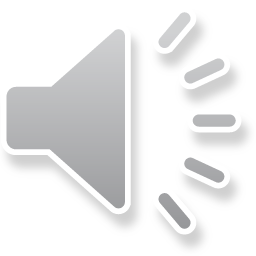 地球内部物理学　
　　　　　　　　(宇宙測地学研究室　日置)

1. 質点としての地球の力学  Earth as a point mass
　　公転・ケプラー運動  Orbital motion

2. 剛体としての地球の力学 Earth as a rigid body
　　地球の慣性モーメントと自転 MOI and rotation

3. 極運動と自転速度変動 Polar motion and DLOD
　　チャンドラー運動、地球ー月の力学進化
			Chandler Wobble, Earth-Moon system
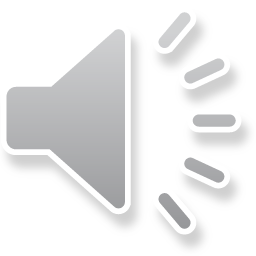 4. 流体としての地球  Earth as a fluid
　　地球の形、地球楕円体、ジオイド
		Shape, ellipsoid, Geoid

5. 弾性体としての地球 Earth as an elastic body
　　地球潮汐、分潮、ラブ数
		Earth tide, tidal components, Love number

6. 地球の重力とその変動   Earth’s gravity
　　重力異常、アイソスタシー
		Gravity anomaly, isostasy
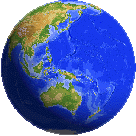 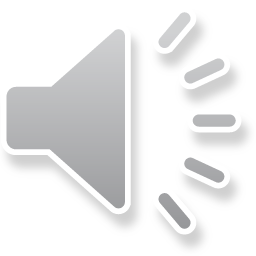 7. 現実的な地球・地球熱学  Realistic earth
　　粘弾性、マントル対流、プレート運動
		viscoelasticity, mantle convection, plate motion

8. 固体地球の中の波動と振動  Wave and oscillation
　　地震、地球自由振動 
		Earthquake, Free oscillation

9. 固体地球の電磁気学  Electromagnetics
　　地球磁場	Geomagnetism
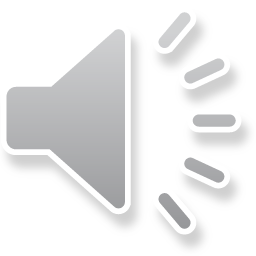 そうだったのか地球の形
The Shape of the Earth
This is it !
！
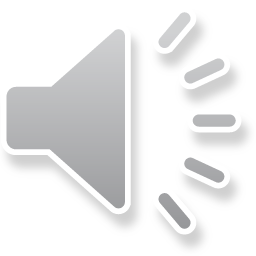 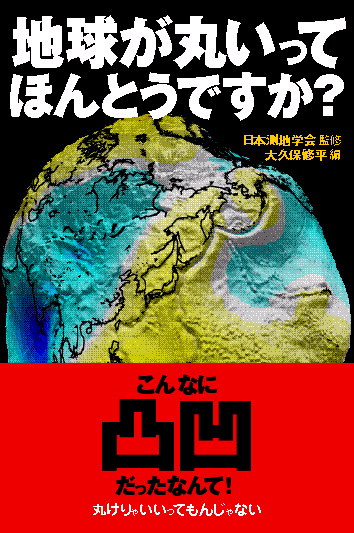 どうしてですか？
そもそも地球の形って何ですか？
固体地球の表面
	海では海底？
	凸凹過ぎないか？
海の表面
	潮汐変化？
	陸域ではどうする？
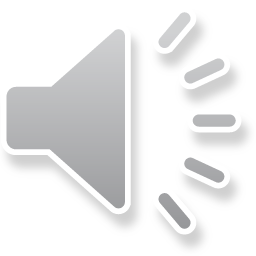 ジオイド：等ポテンシャル面の一つを地球の形として定義
（表面だけでなく内面も反映した「形」）
ジオイド (Geoid) ＝ 地球のようなもの
セレノイド (Selenoid) ＝ 月のようなもの
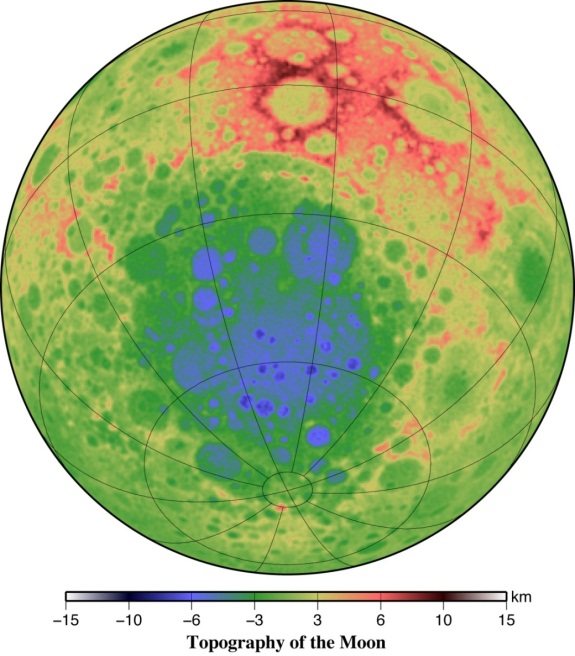 水を張った時の水面の形　
	（地球では平均海面の形）
参考：アンドロイド ＝ 人のようなもの
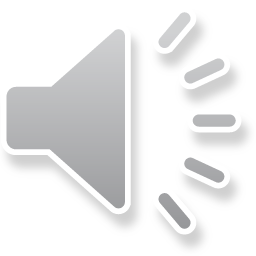 朝日選書　１２６０円
ジオイド面
等ポテンシャル面だけど等重力ではない
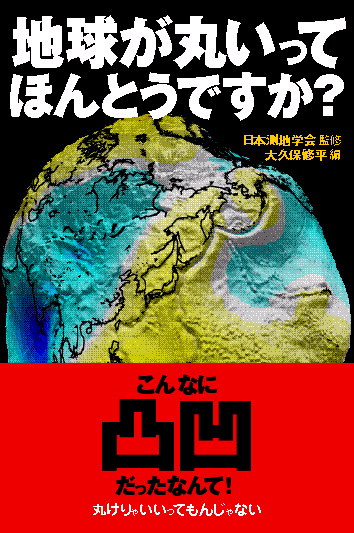 凸凹だけど平ら：ジオイドの山に登っても疲れない（等ポテンシャル）
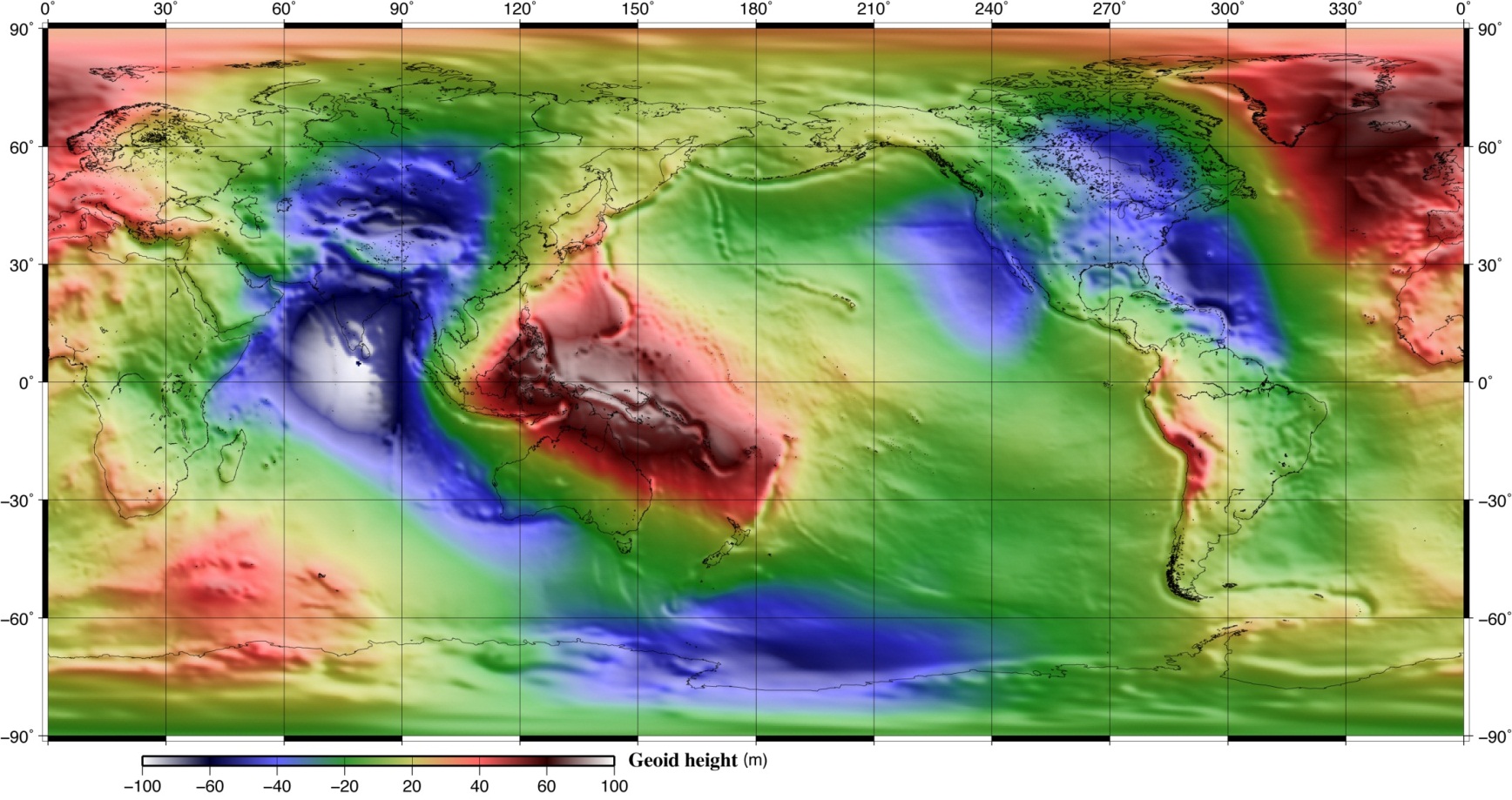 ジオイド高の分布
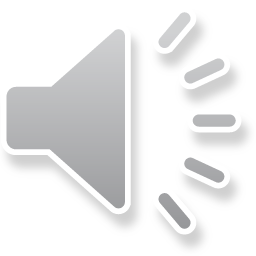 地球の形の理解の変遷（球ー回転楕円体ージオイド）
球
ジオイド
回転楕円体
球と楕円体の差は20 km程度
標高はジオイドからの高さ
(地球中心からの距離ではない）
楕円体とジオイドの差は80 m程度
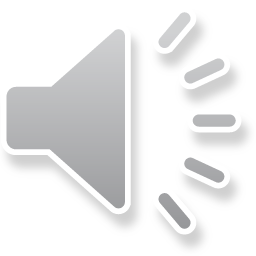 日本列島のジオイド　Geoid in Japan
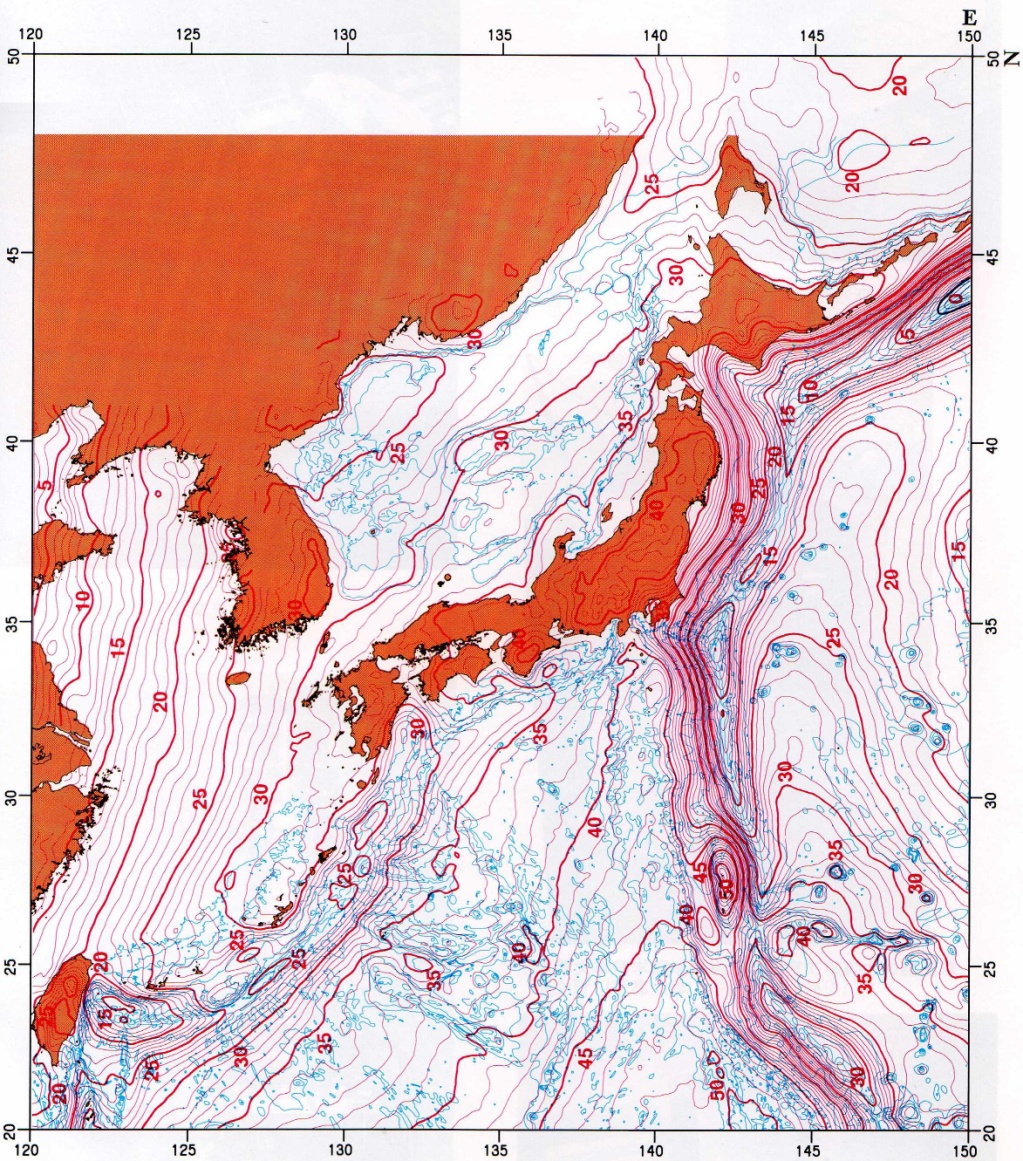 From Modern Geodesy, GSJ (1994)
From Is the Earth really round?, GSJ (2004)
凹凸は質量分布を反映
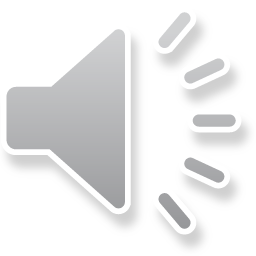 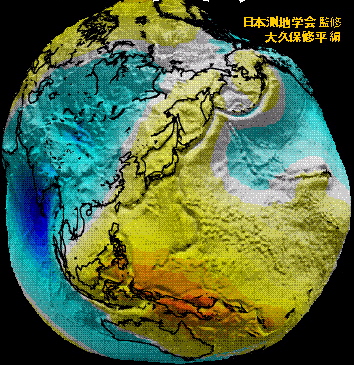 Geoid
ジオイドの凸凹はどうして起こる？　How does the geoid undulation occur?
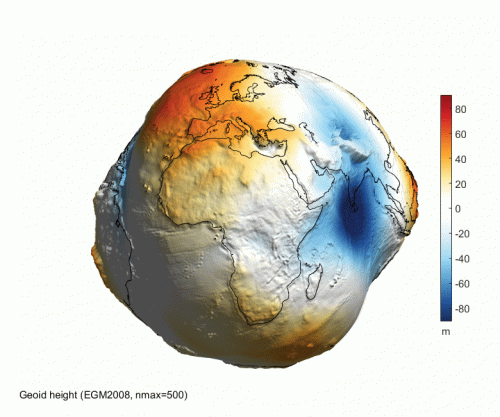 DU/g
DU = Gm/r
Sea water
r
Seamount m
Ocean floor
藻岩山くらいの海山を三千ｍの海底に置くとジオイド1mm上がる
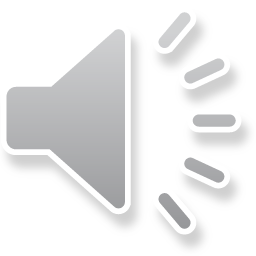 ジオイドと標高
永田町　日本水準原点
油壷　験潮場
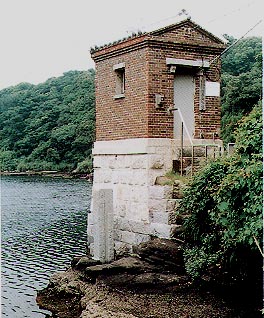 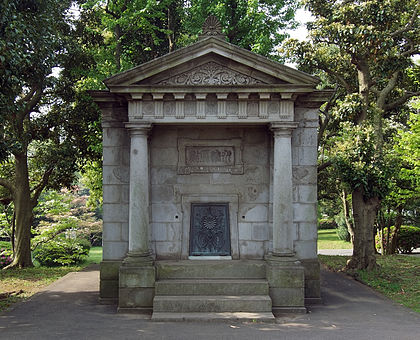 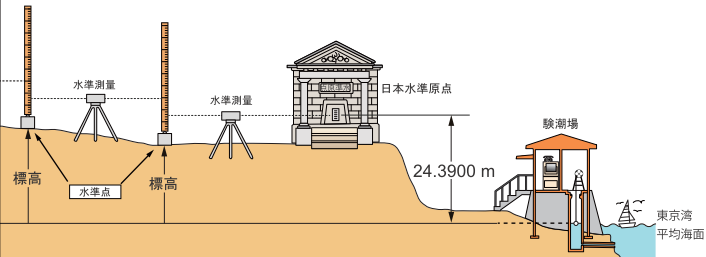 Since 1891
Since 1894
測量法第11条「平均海面からの高さで表示する」
測量法施行令：日本水準原点の原点数値は「東京湾平均海面上24.3900メートル」
		(平成23年10月21日改正)
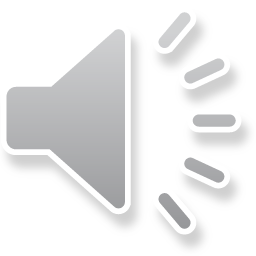 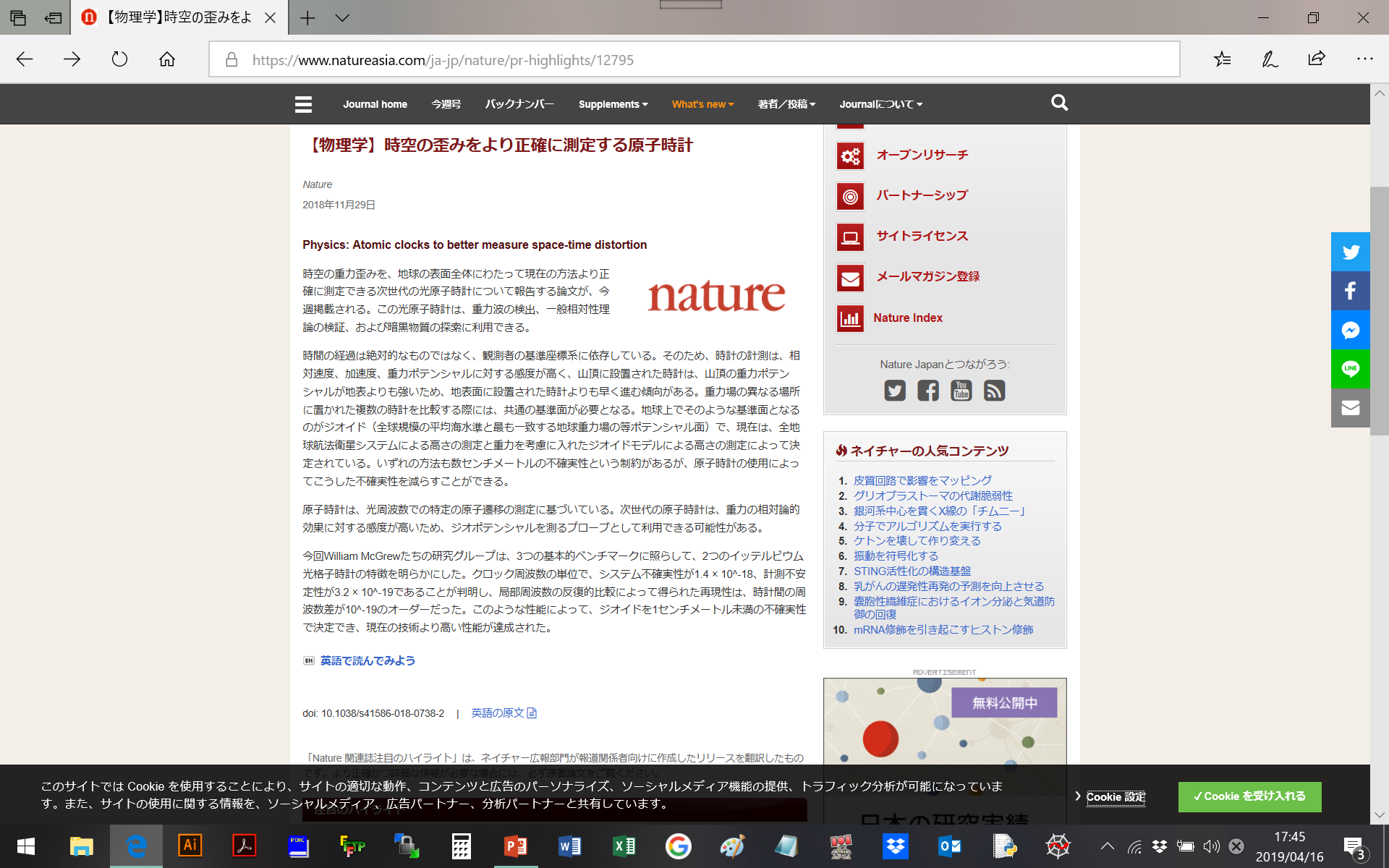 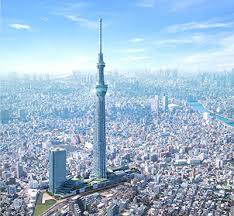 最近の話題１　
重力ポテンシャルの直接計測（一般相対論）
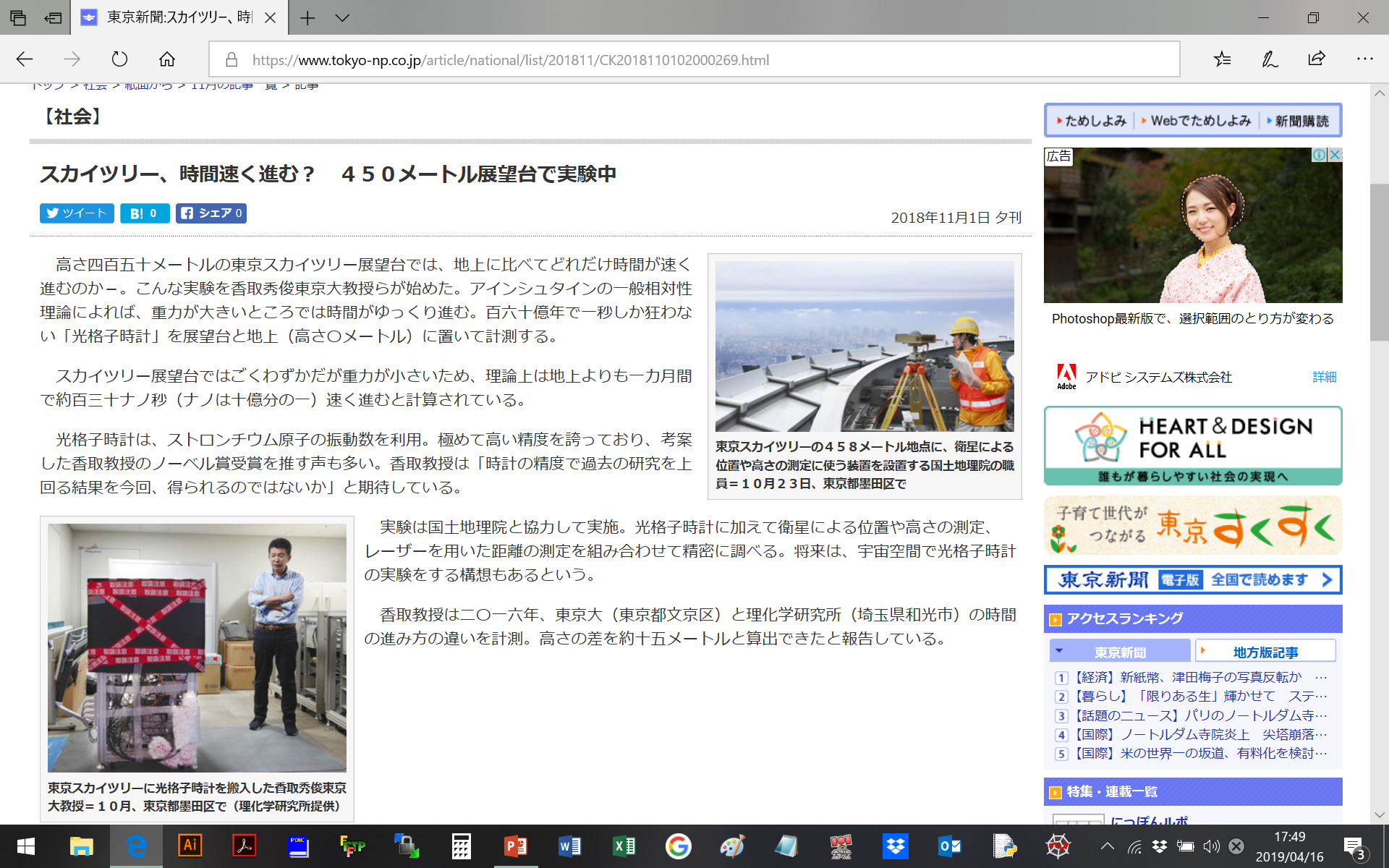 測ってるのは重力の違いではなく重力ポテンシャルの違い
It is gravity potential difference!
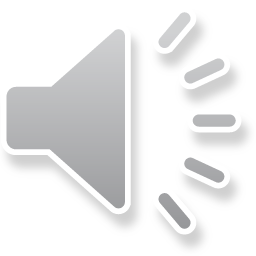 IAG Resolution (No. 1) for the definition and realization of an International Height Reference System (2015 IAG/IUGG@Prague)

(IHRS)
The International Association of Geodesy,
recognizing that
・ to determine and to investigate the global changes of the Earth, the geodetic reference systems with long‐term stability and worldwide homogeneity are required;
・to detect sea level change of a few millimeters per year can only be possible when a stable spatial reference with globally high accuracy over a long period of time is realized; for this purpose, an integrated global geodetic reference frame with millimeter accuracy must be implemented; to reach this goal, the inconsistencies existing between analysis strategies, models, and products related to the Earth's geometry and gravity field must be solved;
・ to accomplish both definition and realization of a height reference system (HRS) standards and　conventions that allow a consistent definition and a reliable realization are required;
noting
・ the results of the GGOS Theme 1 investigations for the definition and realization of an International Height Reference System in particular the conventions and the computations of the height reference level as the potential value W0 at the geoid based on the newest global gravity field and sea surface models;
・ the necessity of ensuring the reproducibility and interpretability of the reference value, the procedure applied for the determination of W0 must be well documented including conventions and guidelines;
resolves
・ the following conventions for the definition of an International Height Reference System (see note 1):
1. the vertical reference level is an equipotential surface of the Earth gravity field with the geopotential value W0 (at the geoid);
2. parameters, observations, and data shall be related to the mean tidal system/mean crust;
3. the unit of length is the meter and the unit of time is the second (SI);
4. the vertical coordinates are the differences ‐WP between the potential WP of the Earth gravity field at the considered points P, and the geoidal potential value W0; the potential difference ‐WP is also designated as geopotential number CP: ‐WP = CP = W0 ‐ WP;
5. the spatial reference of the position P for the potential WP = W(X) is related as coordinates X of the International Terrestrial Reference System;
・ W0 = 62 636 853.4 m2s‐2 as realization of the potential value of the vertical reference level for the IHRS (see note 2).
Note 1: Ihde J., Barzaghi R., Marti U., Sánchez L., Sideris M., Drewes H., Foerste Ch., Gruber T., Liebsch G.,　Pail R.: Report of the Ad‐hoc Group on an International Height Reference System (IHRS); In: IAG Reports　2011‐2015 (Travaux de l’AIG Vol. 39), http://iag.dgfi.tum.de/index.php?id=329.
Note 2: Report of Joint Working Group 0.1.1: Vertical Datum Standardization (JWG 0.1.1); In: IAG Reports 2011‐2015 (Travaux de l’AIG Vol. 39), http://iag.dgfi.tum.de/index.php?id=329.
最近の話題２：世界共通の高さ基準
W0 = 62 636 853.4 m2s‐2
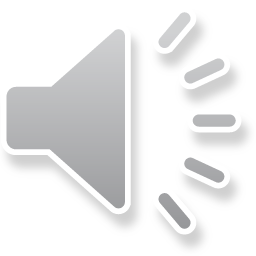 地球や月の形　Shape of the Earth and the Moon
1. 大局的な形 Overall shape
球 sphere
金星 venus
地球 the earth
回転楕円体 ellipsoid
月 the moon
三軸不等楕円体 triaxial ellipsoid
2. 不規則な凹凸 Random undulations
大きな天体で小さい smaller for larger body
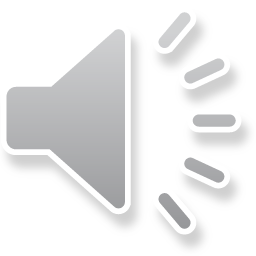 地球の等ポテンシャル面 Geoid (GRACE 360次)
月の等ポテンシャル面 Selenoid (SGM100h)
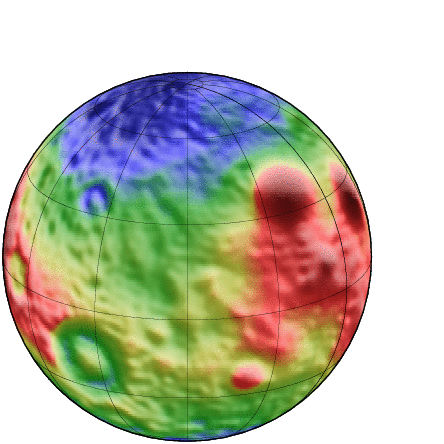 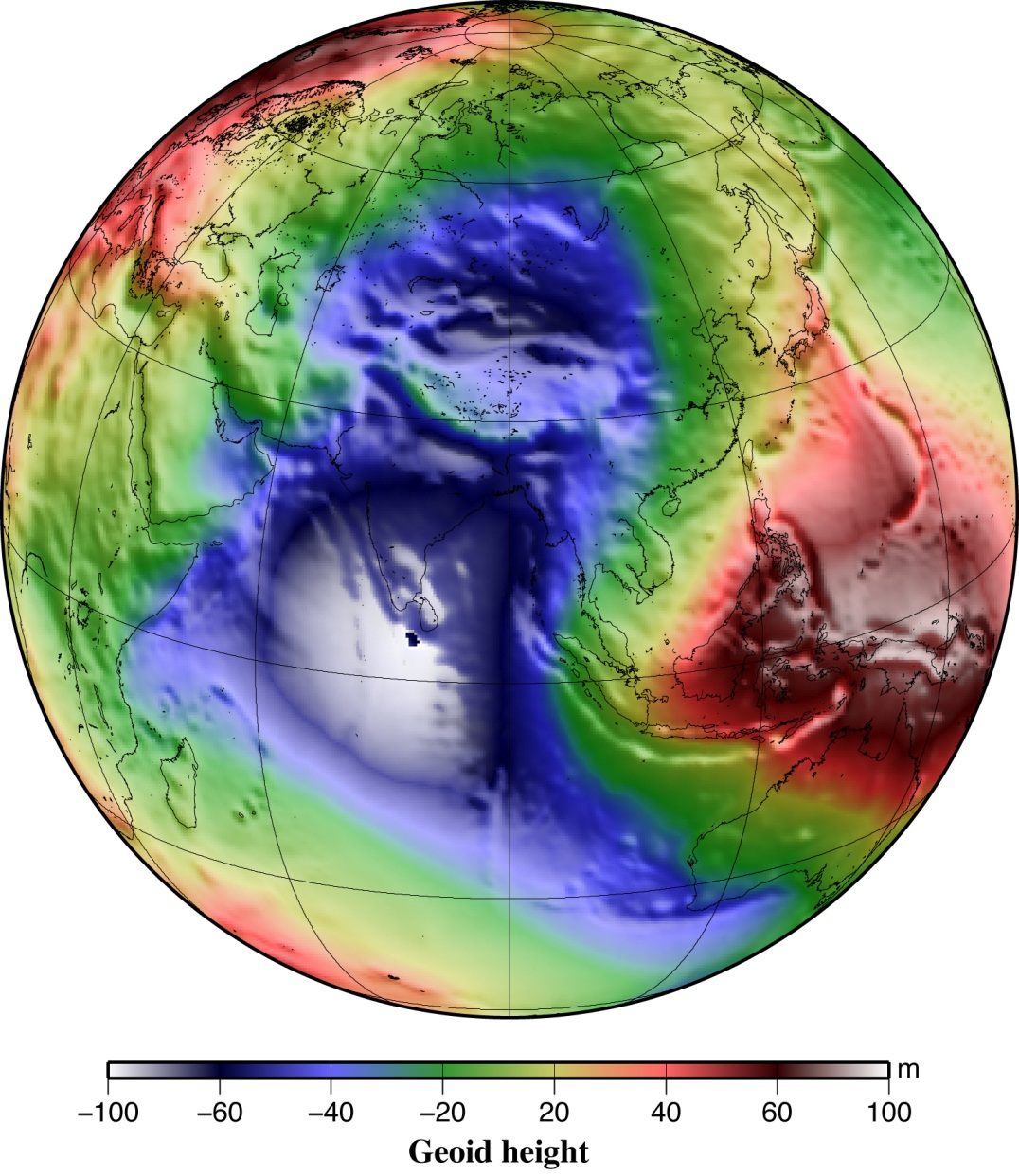 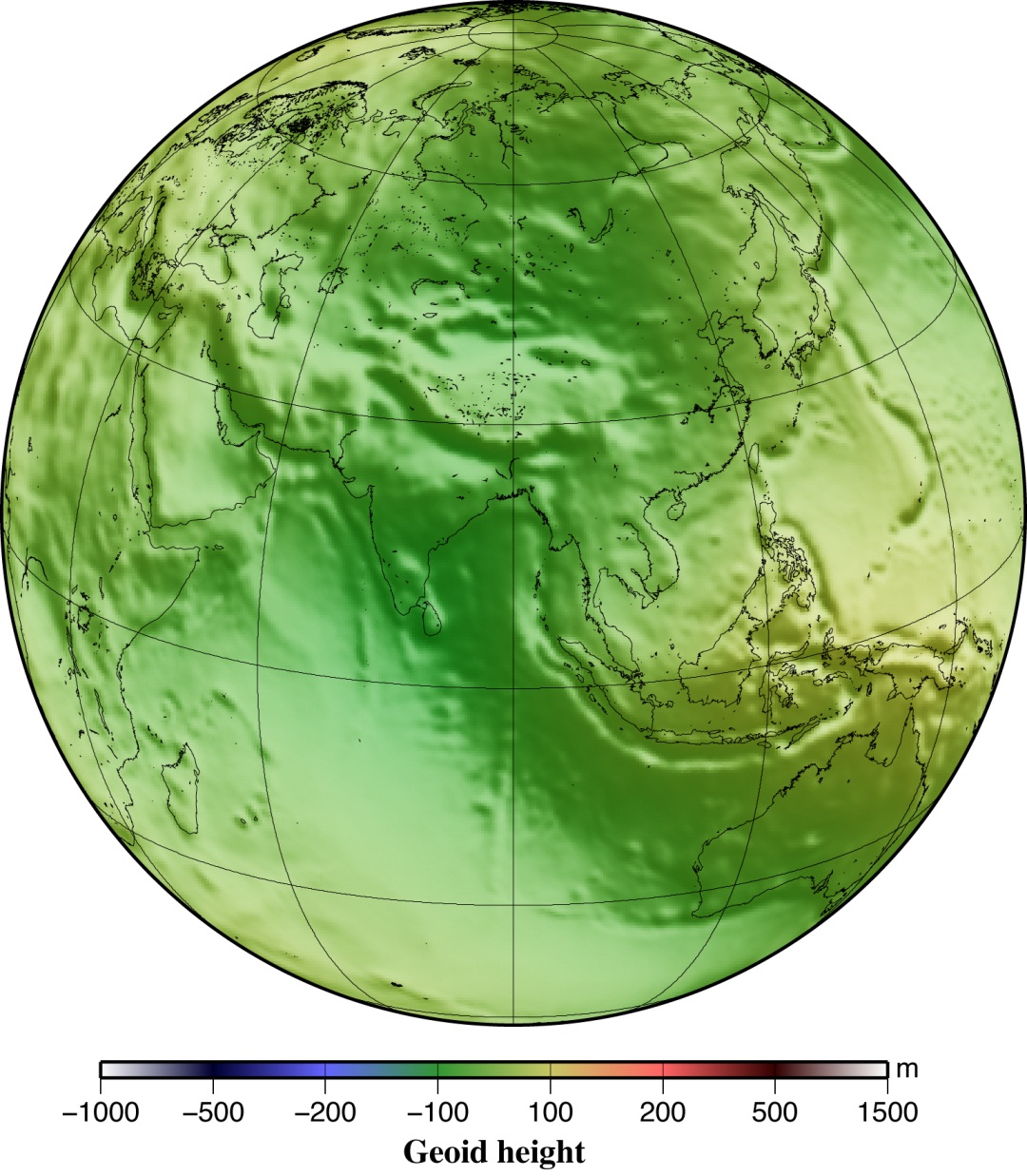 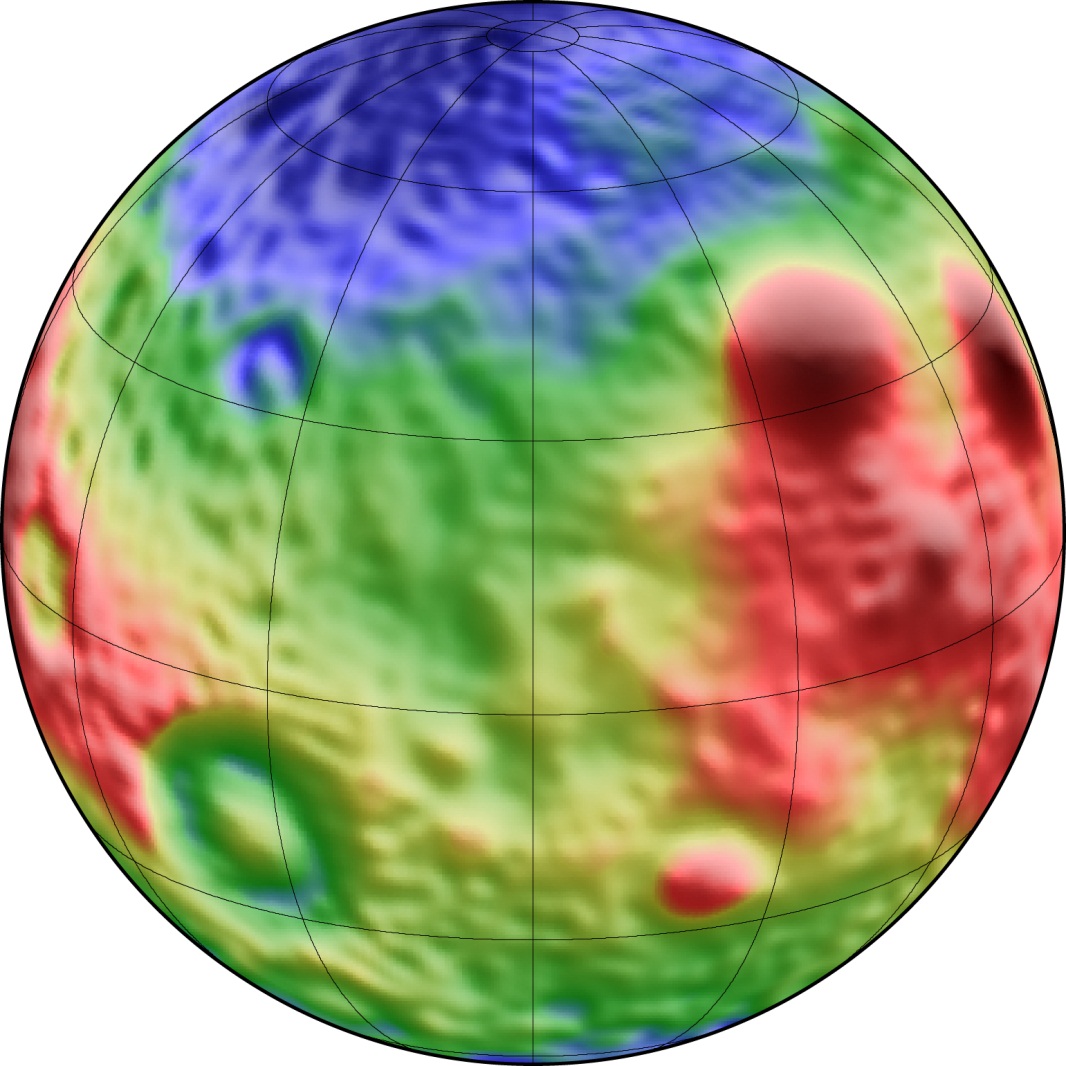 月の方がでこぼこ
Selenoid is more irregular
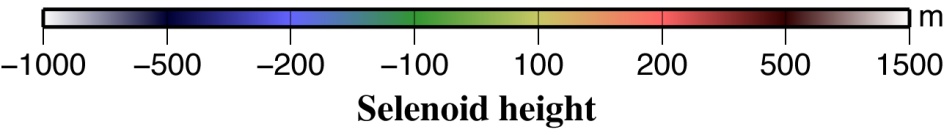 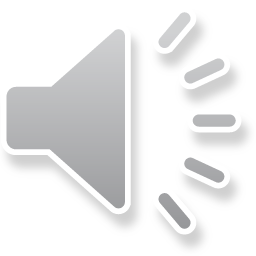 大きいほど丸い A large body is rounder
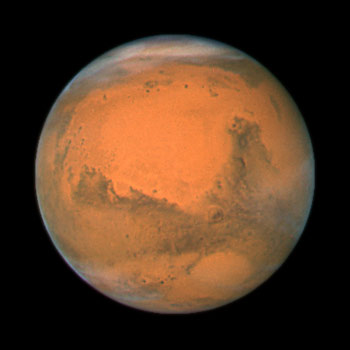 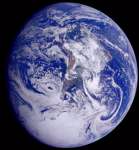 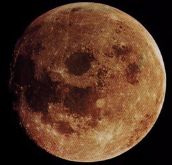 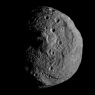 Vesta  ~250 km
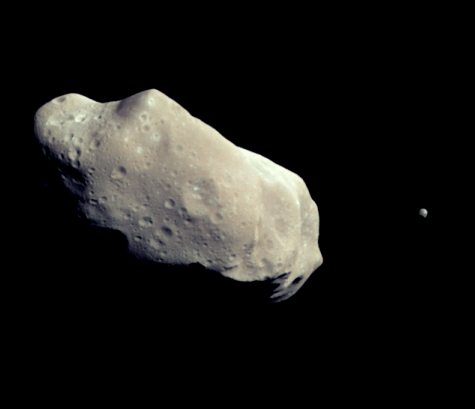 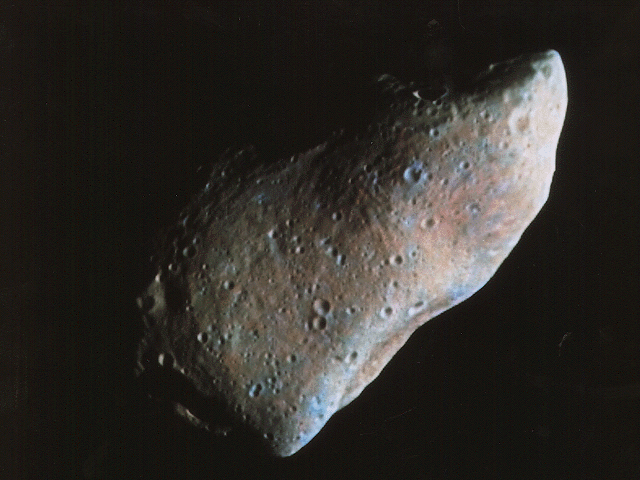 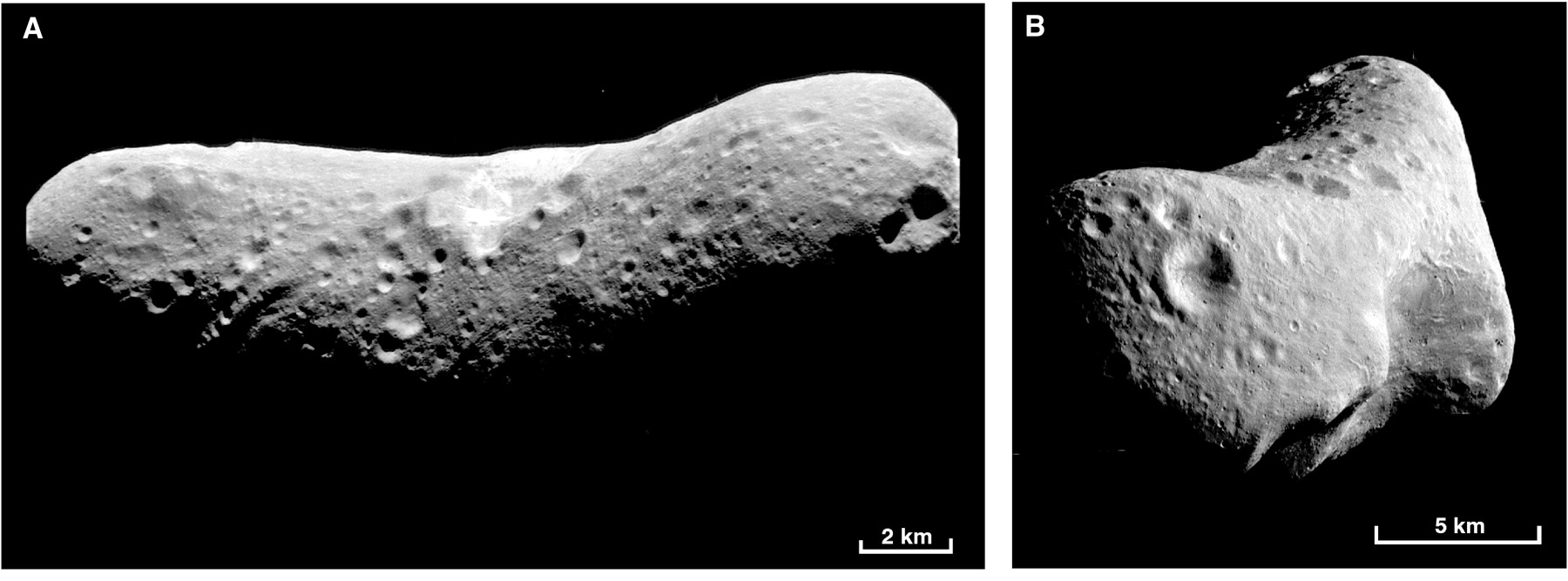 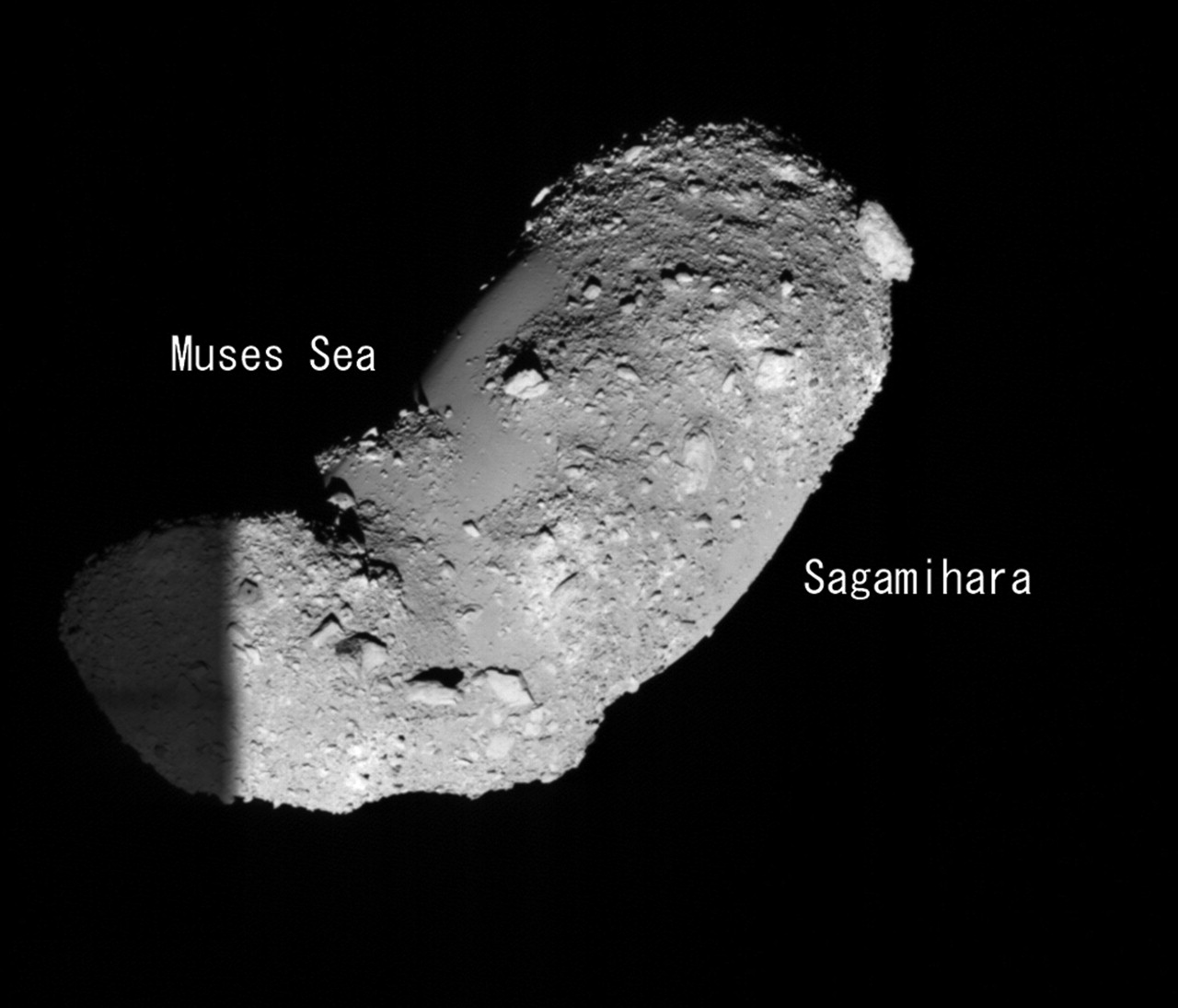 Itokawa 
0.5 km long
Eros 
30 km long
Gaspra 
19 x 12 x 11 km
Ida  56 km long
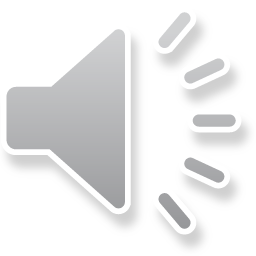 どれくらい小さい星まで丸い？
The smallest “round” body
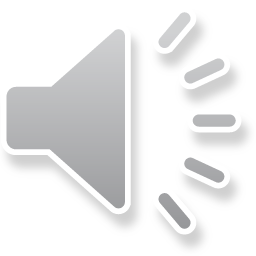 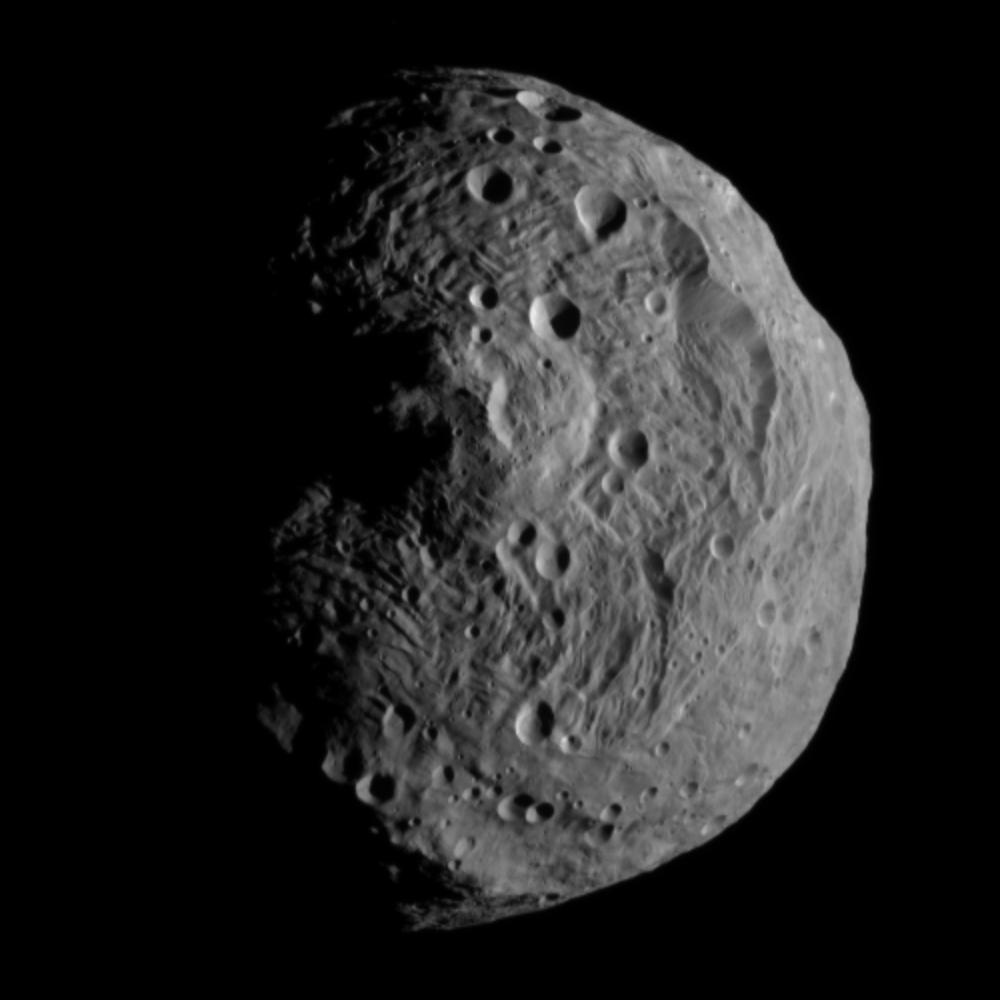 Itokawa
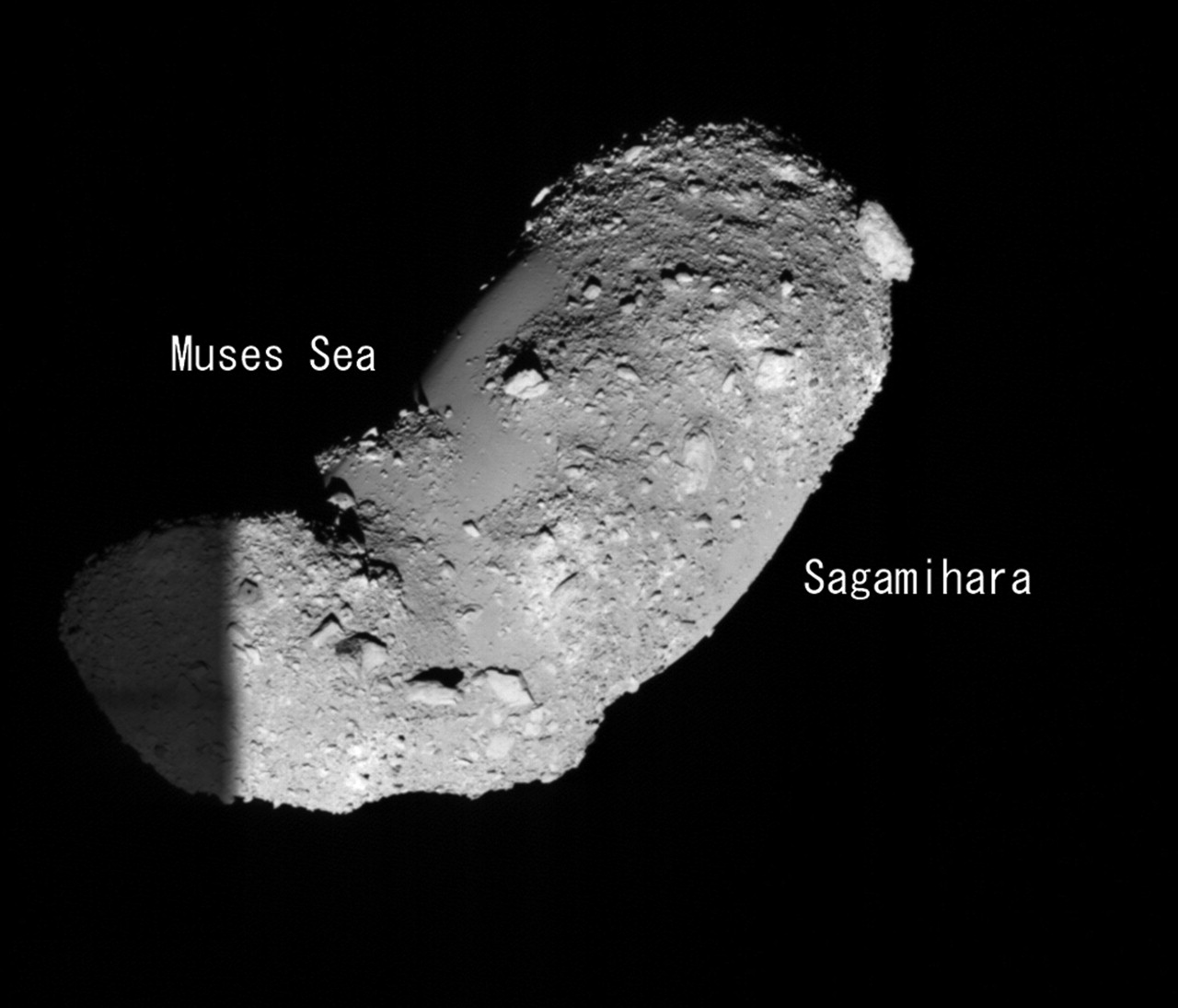 0.5 km
234 km
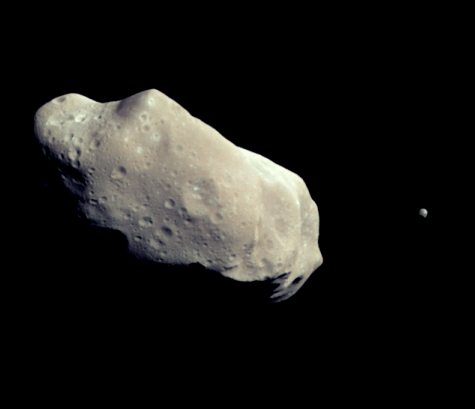 Ida
265 km
50 km
Vesta
（一番小さな丸い星？）
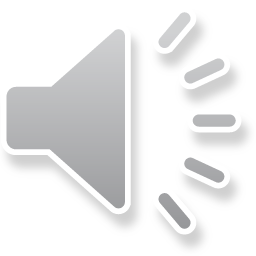 エロスの写真館
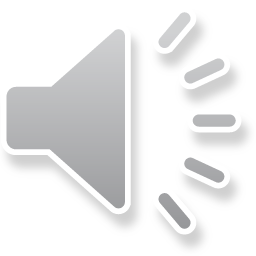 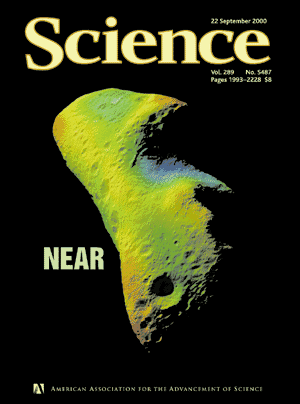 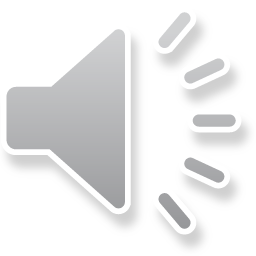 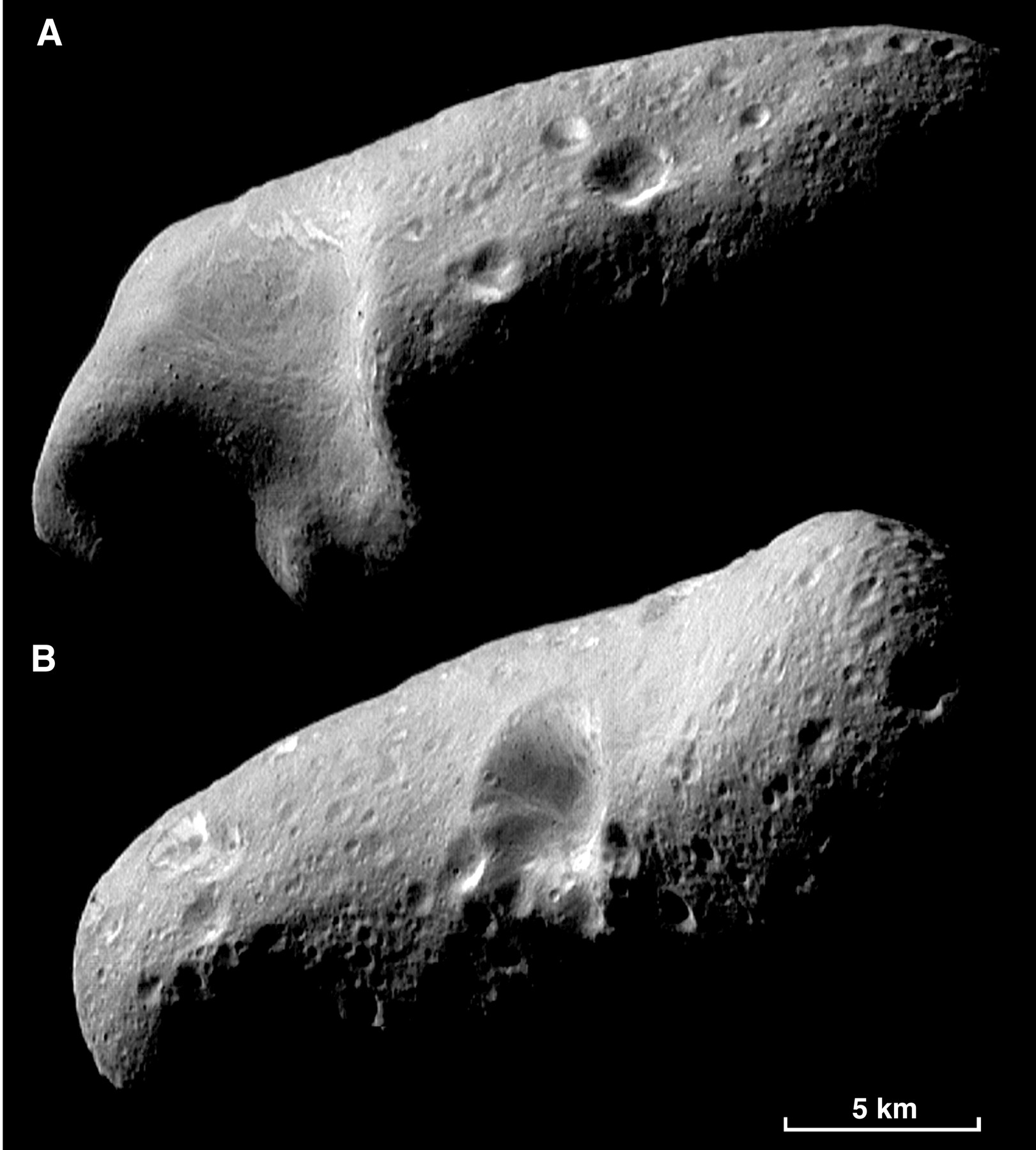 31.6 km
8.7 km
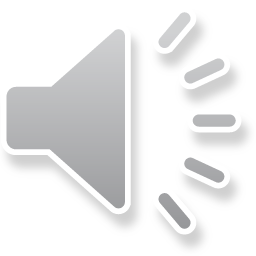 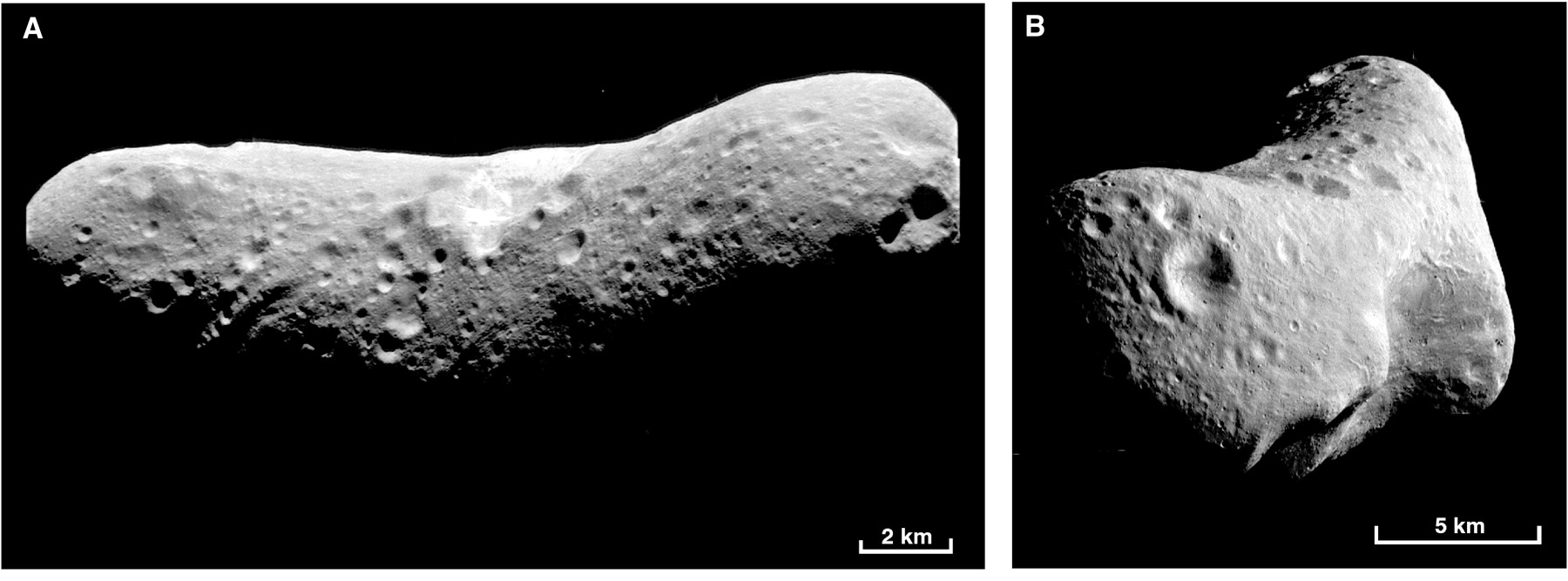 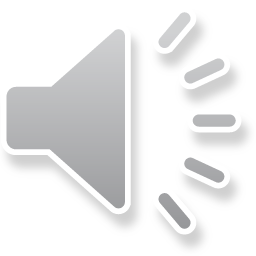 エロスの写真館　おしまい
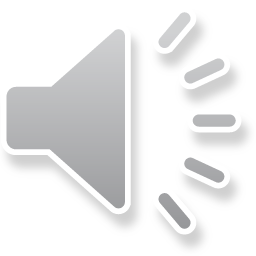 大きな天体はなぜ丸い：二つの理由
丸くなりたい理由
　重力： 天体が大きい方が重力は強い
	（同じ密度なら半径に比例）

丸くなれる理由
　内部の熱：天体が大きいほど熱い
（同じ物質でできてれば熱流量は半径に比例）
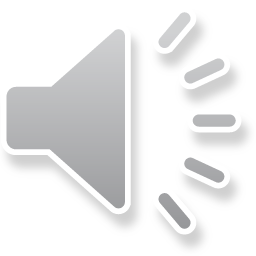 大きな天体＝中が熱い天体＝柔らかい天体
Large body = hot inside = soft body
大きいほどアイソスタシーが効いて凸凹がならされる
Isostatic compensation more effective in a large body
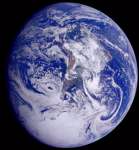 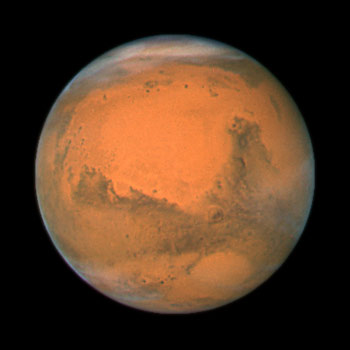 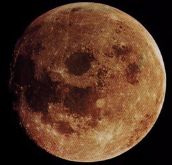 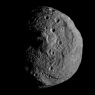 地殻 crust
マントル
mantle
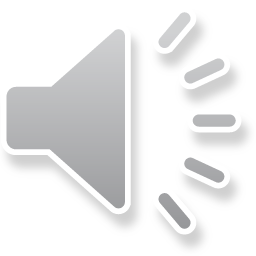 大きい人ほど
冷めにくい
Larger one can stay warm
丸っこい人ほど
冷めにくい
Rounder one can stay warm
体積のわりに表面積が小さいと冷めにくい
Stay warm if surface area is small for volume
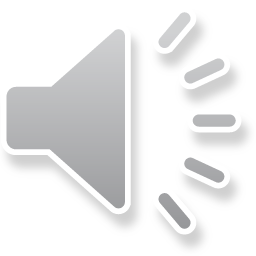 中が熱い
Hot inside
Sに対してVが大きい
Large V/S ratio
大きい
large
S
V
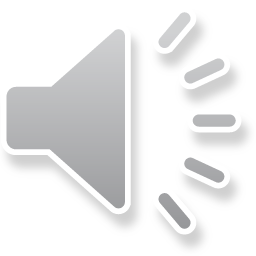 地球や月の形　Shape of the Earth and the Moon
1. 大局的な形 Overall shape
球 sphere
金星 venus
地球 the earth
回転楕円体 ellipsoid
月 the moon
三軸不等楕円体 triaxial ellipsoid
楕円の度合いはどう測ったか？
楕円の度合いは何を反映するか？
2. 不規則な凹凸 Random undulations
大きな天体で小さい smaller for larger body
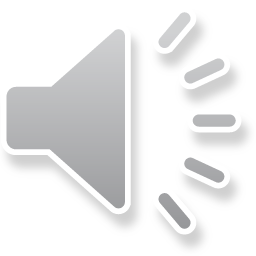 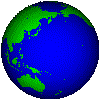 地球の大きさ   Dimension of the Earth
メートルの定義   Definition of 1 meter
10,000 km
40,000 km
地球の半径 radius ＝ 40,000 / 2p
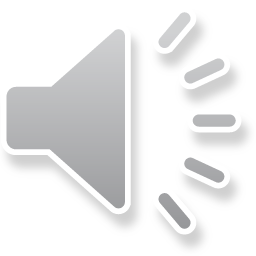 地球の大局的な形: 回転楕円体
   Overall shape of the Earth: Ellipsoid
形の扁平率  Flattening of the shape
a
a - b ~ 20 km
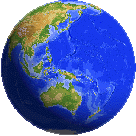 b
扁平率 (flattening) ~ 1/300
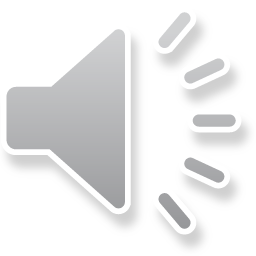 一度の弧の長さ 
　北極　~112.7 km
　赤道　~110.6 km
1 degree
地球
The Earth
Arc length of 1 degree
　Pole　	~112.7 km
　Equator	~110.6 km
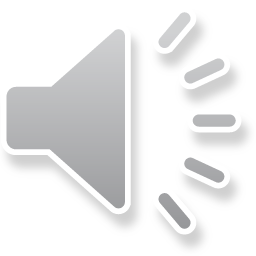 1 degree
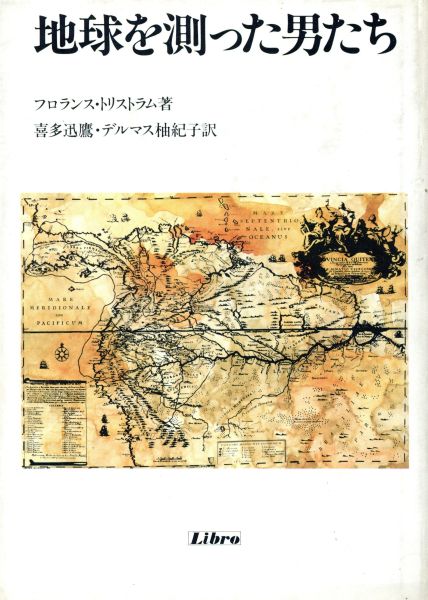 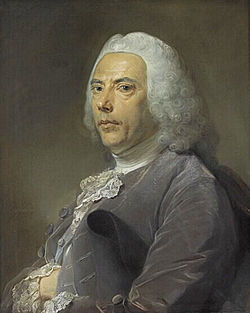 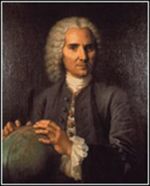 Pierre Bouguer 
1698-1758
Louis Godin
1704-1760
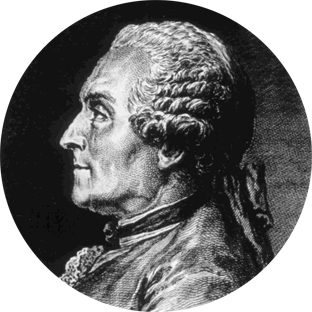 Charles Marie de La Condamine
1701-1774
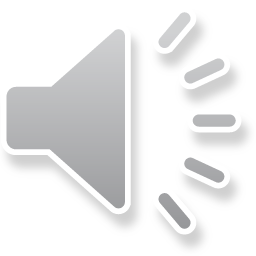 子午線弧長の緯度依存性の強さが扁平率の大きさ
エクアドル/フィンランド
 (French Academy, early 18C)
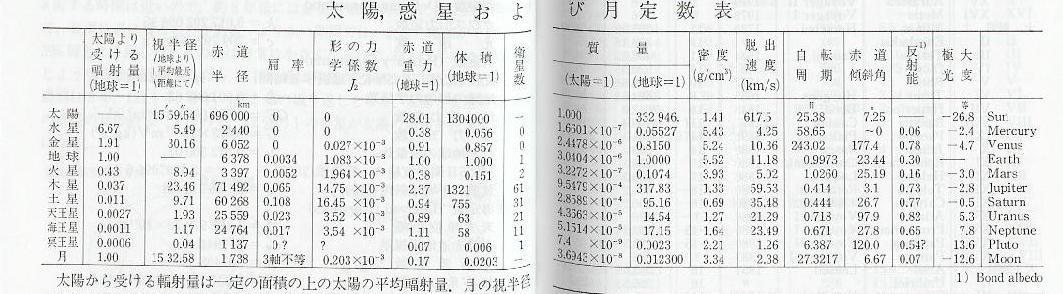 扁平率1/300の時の理論的な値
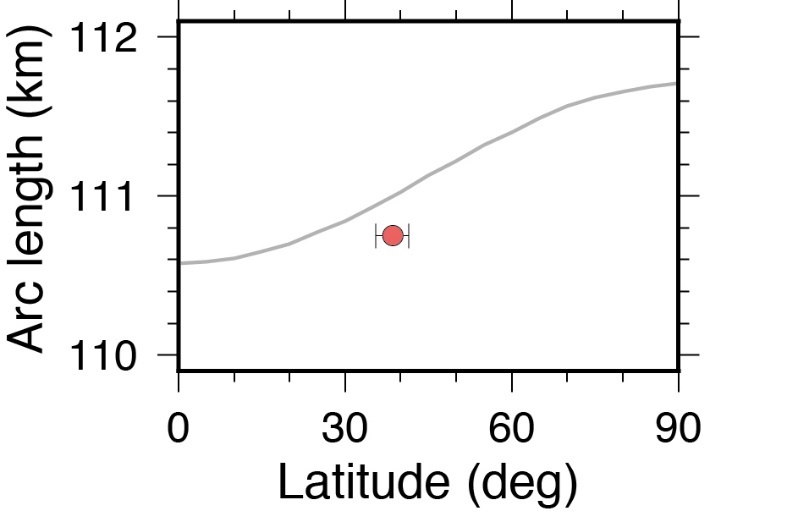 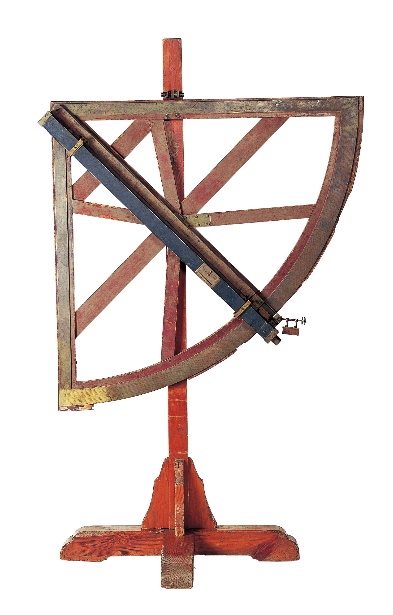 フランス (French Academy, late 18C)
日本 (Ino, 1802)
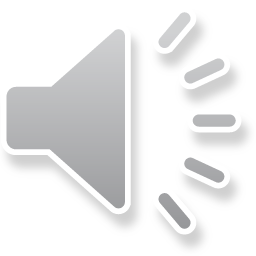 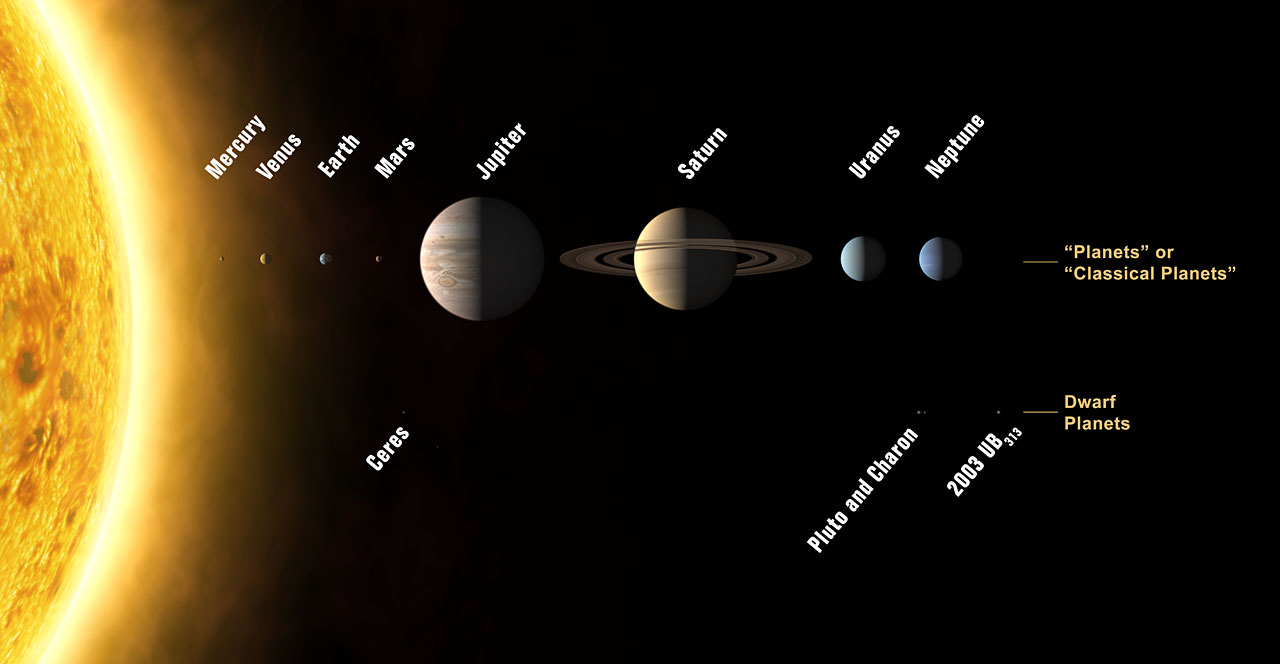 f =0.065
f =0.108
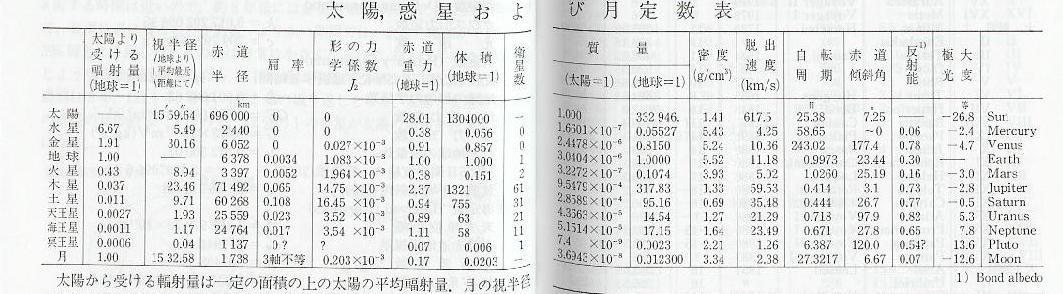 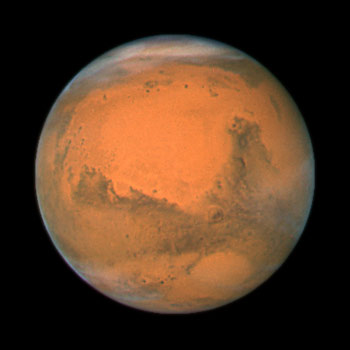 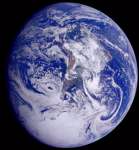 金
水
f =0.0052
f =~0.0
f =~0.0
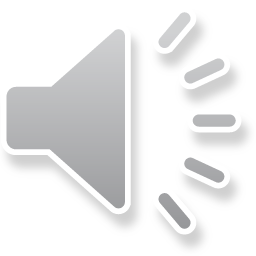 f =0.0034
流体としての地球 The Earth as fluid
　　
地球の形は静水圧平衡 Hydrostatic equilibrium shape

自己重力と遠心力の釣り合い 
Balance between gravity and centrifugal forces
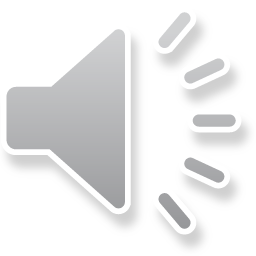 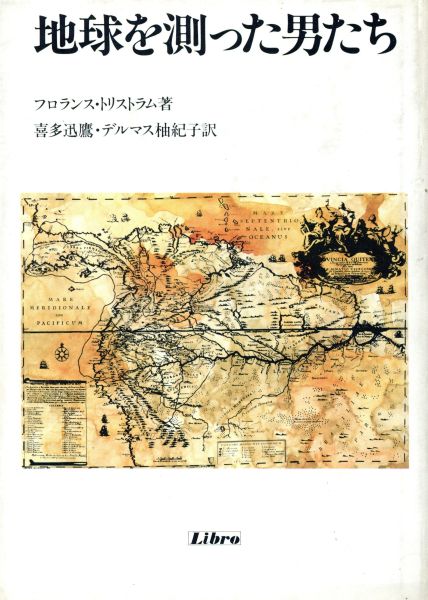 ニュートンによる扁平率の予測
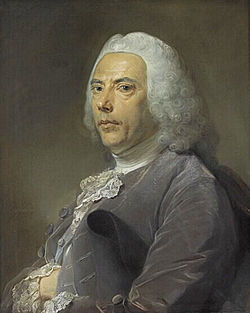 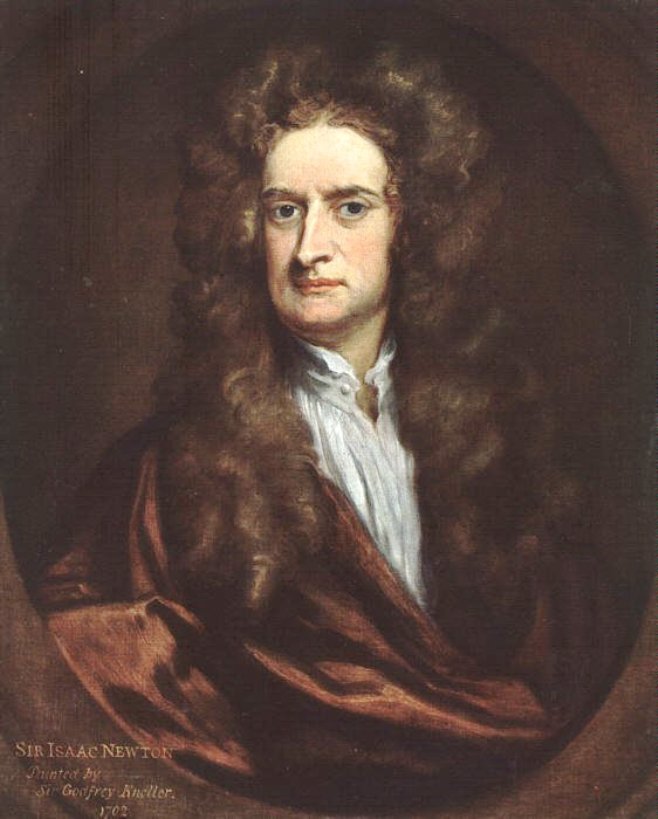 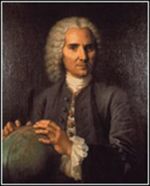 Pierre Bouguer 
1698-1758
Louis Godin
1704-1760
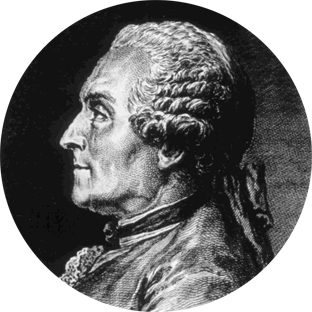 Charles Marie de La Condamine
1701-1774
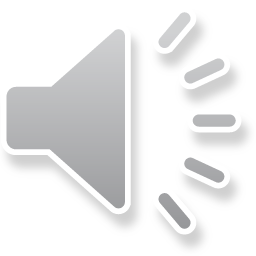 Isaac Newton　1642 - 1727
地球の形
Earth’s shape
等ポテンシャル面
Equipotential surface
万有引力  Gravity
遠心力 Centrifugal force
合力（重力） Their sum
密度均一( r )の場合 uniform r
扁平率 f ~ (15/16p) w2/Gr
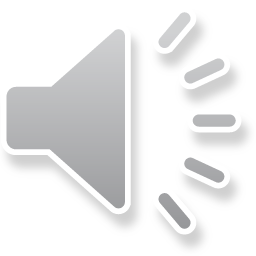 等ポテンシャルとは地表のボールが動かない状態 If a ball stays, the surface is “equi-potential”
自転なければ球形が等ポテンシャル面
Spherical surface is equipotential if not for rotation
自転すると遠心力で赤道に移動
Centrifugal force moves it toward equator
赤道の位置エネルギーが低いから
This is because potential energy is low above equator
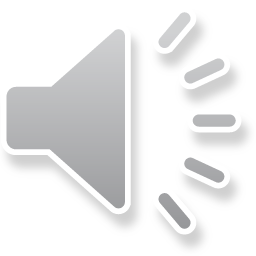 等ポテンシャルとは地表のボールが動かない状態 If a ball stays, the surface is “equi-potential”
赤道バルジで位置エネルギーを上げる
Raise the potential energy at equator by making a “bulge”
自転してないと極に落ち込む
A ball falls to the pole if not for spin
自転していると遠心力と引力が釣り合う
Centrifugal force balances with gravity and a ball stay there
自転する回転楕円体の表面は位置エネルギー一定
Same potential energy all over the surface of rotating ellipsoid
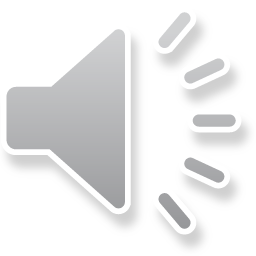 重力と自転速度から地球が饅頭型であると予測し、扁平率もほぼ正確に計算した
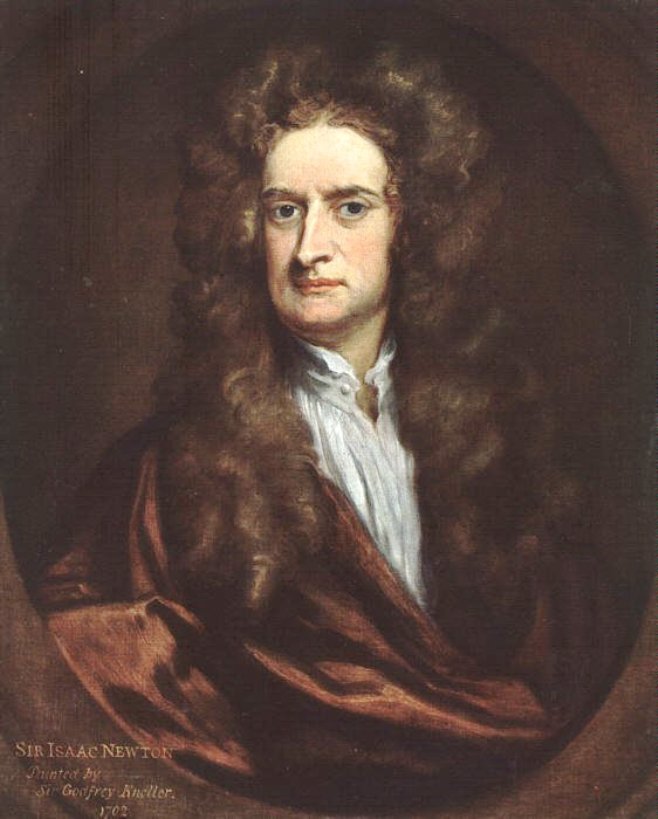 饅頭型
Oblate spheroid
レモン型
Prolate spheroid
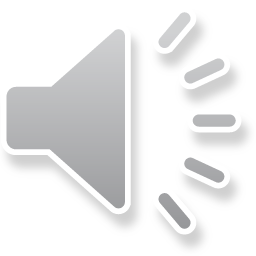 Isaac Newton　1642 - 1727
次数２の球関数を用いた地球の形の簡単な数学的表現
-e
球からのずれdR（緯度q の関数）
地球（回転楕円体）
+e /2
dR/R = -e (1-3sin2q )/2

eは微小量
球（半径R）
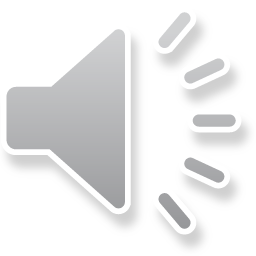 理論は講義ノート参照：表層物質の重さを考えない場合
Mass of the surface topography ignored
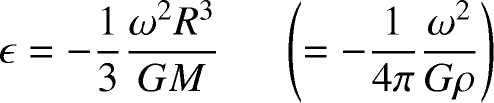 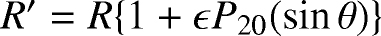 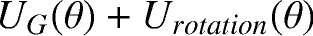 変形した地球表面上で　　　　　　　が緯度に依存しないようeを決める (-1 << e <0) 
Determine e so that the potential does not depend on q (e is a small negative value)
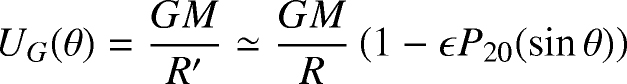 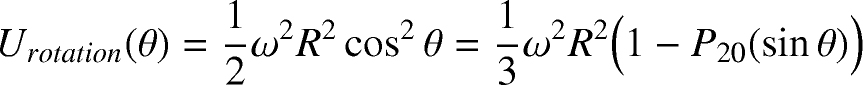 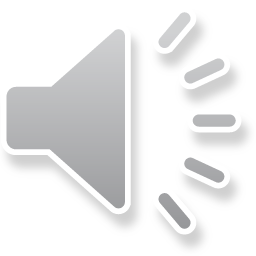 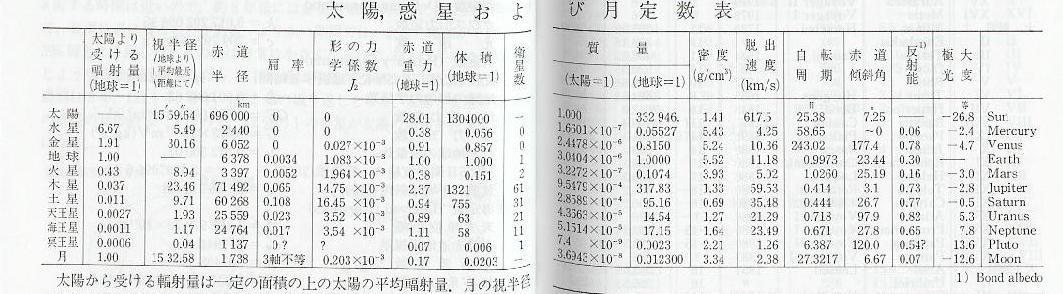 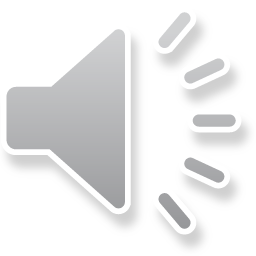 土星 Saturn
地球
The Earth
2p/w　: 0.444 日
r　: 0.69 g/cm3
2p/w　: 1 日
r　: 5.52 g/cm3
扁平率　f ~ 1/300
扁平に見えない
(does not look flat)
扁平率　f ~ 1/10
望遠鏡でわかるくらい扁平
(obviously flat)
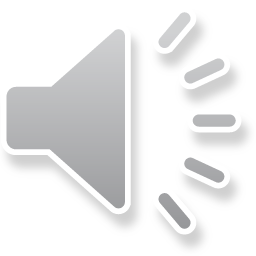 今日のポイント　地球や月惑星の形
天体の凸凹
　不規則な凸凹は大きい星ほど小さい
　　（熱的状態を反映）

自転する天体の扁平率
　自己重力と遠心力が釣り合う形
		（流体としての形）
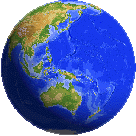 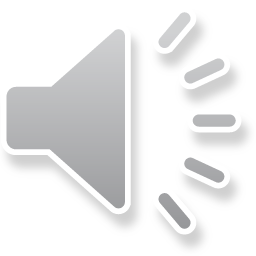